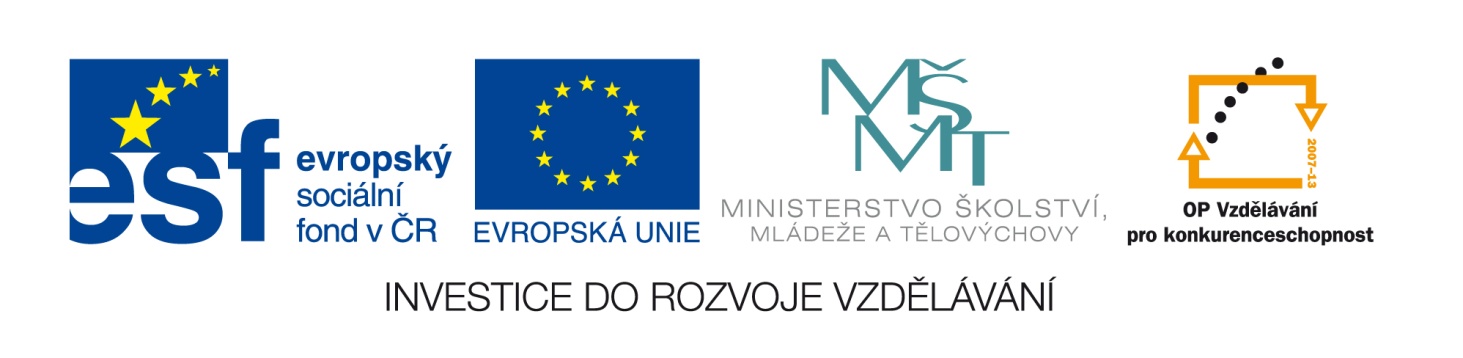 ČINNOST A STAVBA SRDCE
SRDCE
Srdce je svalový orgán, který vykonává funkci čerpadla krve
Srdce je uloženo v dutině hrudní mezi plicními laloky na levé straně
Zde vidíš uložení srdce v dutině hrudní
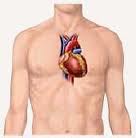 STAVBA SRDCE
Srdce se skládá z pravé a levé předsíně
A pravé a levé komory
Předsíně jsou s komorami spojeny otvory, které jsou uzavírány chlopněmi
Chlopně dovolují průtok krve jen jedním směrem
Pracují jako záklopky
Srdce udržuje stálý krevní oběh tím, že se rytmicky plní krví, kterou opět čerpá do cévní soustavy
ZDE VIDÍŠ STAVBU SRDCE
Levá předsíň a komora
Pravá předsíň a komora
CÉVY
Cévní soustava se skládá z:
1. tepen
2. žil
3. vlásečnic
Cévy tvoří uzavřený systém
Zde vidíš krevní oběh člověka
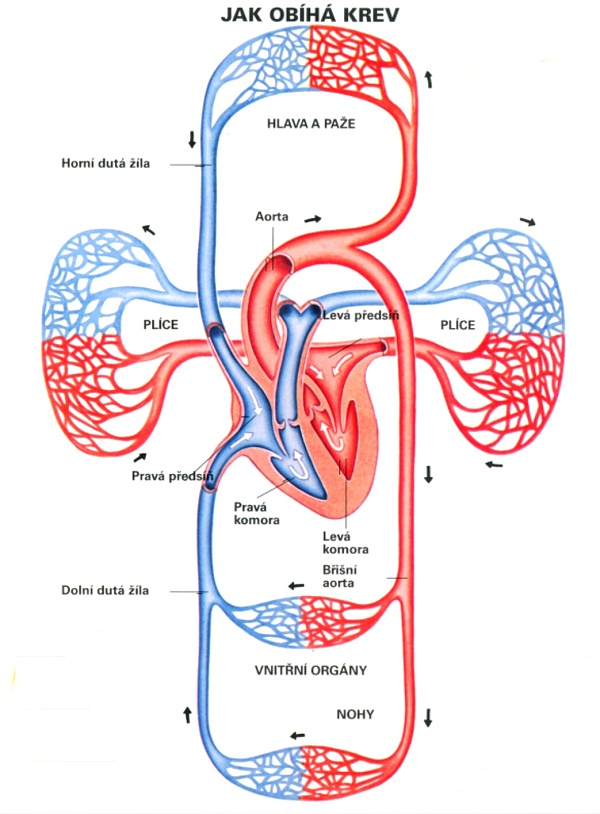 TEPNY
jsou cévy, které vedou krev směre ZE srdce
 jsou uloženy hluboko v těle a mají pevné a pružné stěny
 nejsilnější tepnou v těle je břišní tepna /aorta/
 zde vidíš přehled hlavních tepen těla
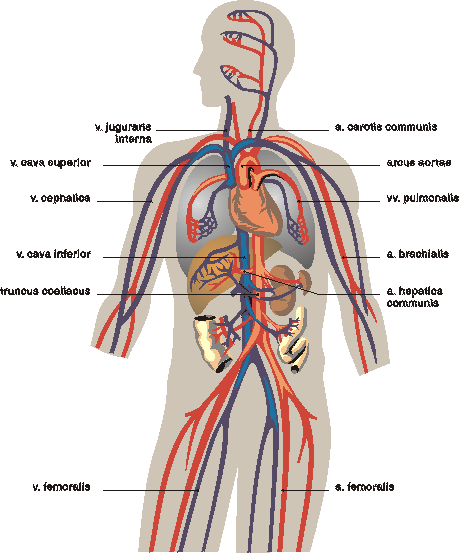 ŽÍLY
Jsou cévy, které vedou krev směrem K srdci
Jsou uloženy více na povrchu těla
Můžeš je vidět pouhým okem
Největšími žílami v těle jsou horní a dolní dutá žíla
Zde vidíš využití žilního přístupu v lékařství
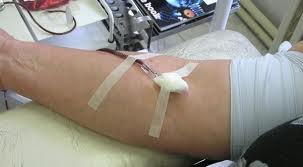 VLÁSEČNICE
Jsou nejtenčí cévy v těle
Vytvářejí hustou síť po celém těle
Když se řízneš např. do prstu, krvácíš právě z vlásečnic
Umožňují přechod kyslíků z krve do tkání
Zde vidíš vlásečnice
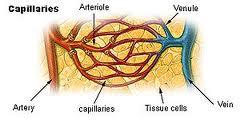 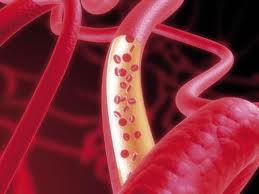 TEP
Co je tep?
Tep je ozvěnou srdeční činnosti
Na některých místech na těle je možno nahmatat rytmické nárazy krve na stěny tepny
Počet tepů ovlivňuje tělesný pohyb, duševní stav, pocit bolesti, nebo onemocnění
Změř si svůj tep v klidu a zapiš! Potom udělej 30 dřepů a znovu změř! Zaznamenal jsi nějaký rozdíl?
KREVNÍ TLAK
Slouží k udržování koloběhu krve
Krevní tlak je důležitý pro to, aby každá tkáň v těla byla dostatečně zásobována okysličenou krví
Krevní tlak se mění v závislosti na věku, pohlaví, fyzické aktivitě a zdravotním stavu člověka
Měří se speciálními přístroji – tonometry
Naměřený krevní tlak informuje lékaře o stavu srdce a cév
PŘÍSTROJ NA MĚŘENÍ TLAKU
Digitální přístroj





Rtuťový tonometr
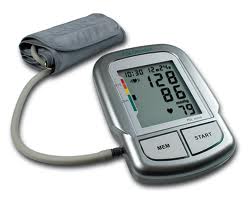 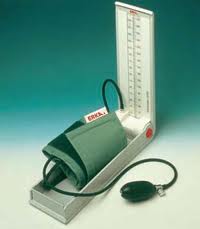 Použitá literatura a zdroj obrázků
Kroulíková, Kroulík: Přírodopis pro osmý ročník zvláštní škol y, SEPTIMA 1995, 93 stran.

http://images.google.com/imgres?q=stavba+srdce&hl=cs&gbv=2&tbm=isch&tbnid=zmCt8-xLNYa7XM:&imgrefurl=http://www.gamepark.cz/srdce_580842.htm&docid=1bZ8nD4g6399dM&imgurl=http://www.fnkv.cz/fotogalerie/obrazky_131.jpg&w=170&h=173&ei=7h_kT_7AJsrctAbitcCWCQ&zoom=1&biw=1440&bih=717


http://images.google.com/imgres?q=stavba+srdce&hl=cs&gbv=2&tbm=isch&tbnid=oiD4qFecdhR6AM:&imgrefurl=http://cs.wikipedia.org/wiki/Srdce&docid=23yWFSMvjkPhBM&imgurl=http://upload.wikimedia.org/wikipedia/commons/thumb/4/40/Diagram_of_the_human_heart_(multilingual).svg/330px-Diagram_of_the_human_heart_(multilingual).svg.png&w=330&h=330&ei=iCDkT-beJY7dsgbd-PGbCQ&zoom=1&biw=1440&bih=717

http://images.google.com/imgres?q=krevn%C3%AD+ob%C4%9Bh&hl=cs&gbv=2&tbm=isch&tbnid=o6MgnFaFQ8uXcM:&imgrefurl=http://vyuka.zsjarose.cz/index.php%3Faction%3Dlesson_detail%26id%3D432&docid=a99PUegNTBeBlM&imgurl=http://vyuka.zsjarose.cz/data/swic/lessons/663.jpg&w=600&h=814&ei=siDkT6TnLIz6sgbxu6ynCQ&zoom=1&iact=hc&vpx=366&vpy=320&dur=1891&hovh=262&hovw=193&tx=106&ty=125&sig=112200490171592005610&page=1&tbnh=149&tbnw=110&start=0&ndsp=26&ved=1t:429,r:10,s:0,i:155&biw=1440&bih=717


http://images.google.com/imgres?q=tepny&hl=cs&gbv=2&tbm=isch&tbnid=ZNHMQ1OOTmC0fM:&imgrefurl=http://www.zdravinadlani.cz/zdravi_na_dlani/nase_telo/0101-arteriosleroza.htm&docid=R8qj72BYsEg1NM&imgurl=http://www.zdravinadlani.cz/obrazky/zdravi_na_dlani/nase_telo/0101-tepny.gif&w=459&h=553&ei=3SDkT9uuCozDtAaegoXPCQ&zoom=1&iact=hc&vpx=315&vpy=36&dur=1688&hovh=246&hovw=204&tx=110&ty=133&sig=112200490171592005610&page=1&tbnh=177&tbnw=147&start=0&ndsp=19&ved=1t:429,r:1,s:0,i:74&biw=1440&bih=717
http://t3.gstatic.com/images?q=tbn:ANd9GcTC5W3YRMZydklkPFEpqZu__Gn4zFU4CzvmnSJ-ebQeB-yKvGjV



data:image/jpeg;base64,/9j/4AAQSkZJRgABAQAAAQABAAD/2wCEAAkGBhQSERQUEBQUFBIVFRUVFBQVFBQVFBQVFRQVFRUVFBQYHCYfGBkjGRQUHy8gIycpLCwsFR4xNTAqNSYrLCkBCQoKDgwOGg8PGiolHiQsKSksLCwpKSwpLCwpKSwpKSwpKSkpLCwsKSkpLCkpLCksKSwsKSksKSwpKSkpLCwsKf

http://images.google.com/imgres?q=vl%C3%A1se%C4%8Dnice&hl=cs&gbv=2&tbm=isch&tbnid=a6TNXxxe8iFJhM:&imgrefurl=http://cs.wikipedia.org/wiki/Vl%25C3%25A1se%25C4%258Dnice&docid=v4TETUclW5lmdM&imgurl=http://upload.wikimedia.org/wikipedia/commons/thumb/d/da/Illu_capillary.jpg/310px-Illu_capillary.jpg&w=310&h=155&ei=8CnkT6LXKoaPswaSounGCQ&zoom=1&biw=1440&bih=717


http://images.google.com/imgres?q=tlakom%C4%9Br&hl=cs&gbv=2&tbm=isch&tbnid=lqmIps0618kF_M:&imgrefurl=http://www.zdravotnicke-pomucky.eu/tonometry-a-teplom/medisana-mtc-tlakomer-tonometr-na-pazi.html&docid=ULS4E0C8v0EWWM&imgurl=http://www.zdravotnicke-pomucky.eu/media/catalog/product/cache/1/image/5e06319eda06f020e43594a9c230972d/M/E/MED51130.jpg&w=2157&h=1737&ei=UirkT9ioAYrptQbBh83QCQ&zoom=1&iact=hc&vpx=297&vpy=398&dur=63&hovh=201&hovw=250&tx=170&ty=118&sig=112200490171592005610&page=1&tbnh=111&tbnw=146&start=0&ndsp=26&ved=1t:429,r:10,s:0,i:122&biw=1440&bih=717

http://images.google.com/imgres?q=tlakom%C4%9Br&hl=cs&gbv=2&tbm=isch&tbnid=RIcunSiDpxjkgM:&imgrefurl=http://www.zdravotnicka-technika.com/zdravotnicky-material/tlakomer/&docid=JaepprLRwyn8-M&imgurl=http://www.zdravotnicka-technika.com/uws_images/19681.jpg&w=743&h=941&ei=UirkT9ioAYrptQbBh83QCQ&zoom=1&iact=hc&vpx=710&vpy=251&dur=5015&hovh=253&hovw=199&tx=118&ty=128&sig=112200490171592005610&page=1&tbnh=120&tbnw=94&start=0&ndsp=26&ved=1t:429,r:4,s:0,i:103&biw=1440&bih=717